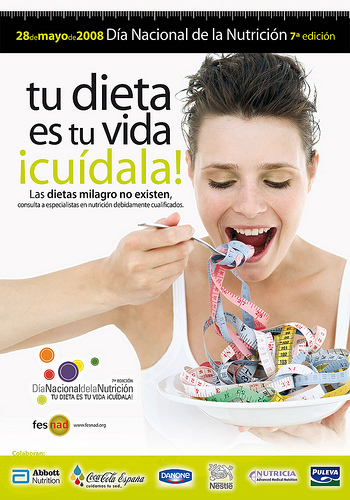 Tu dieta es tu vida¡Cuídala!
Las dietas milagro 
no existen